APWH Period 4: Global Interactions, c. 1450 to 1750Textbook Part IV: The Early Modern Period, 1450-1750: The World Shrinks
Chapter 19: Early Latin America
The Spanish and Portuguese: From Exploration to Conquest
Ferdinand and Isabella
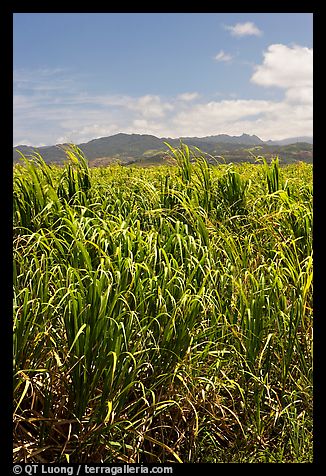 Sugar Cane Plantation in the Carribean
Spanish Missions – Blending Iberian Society
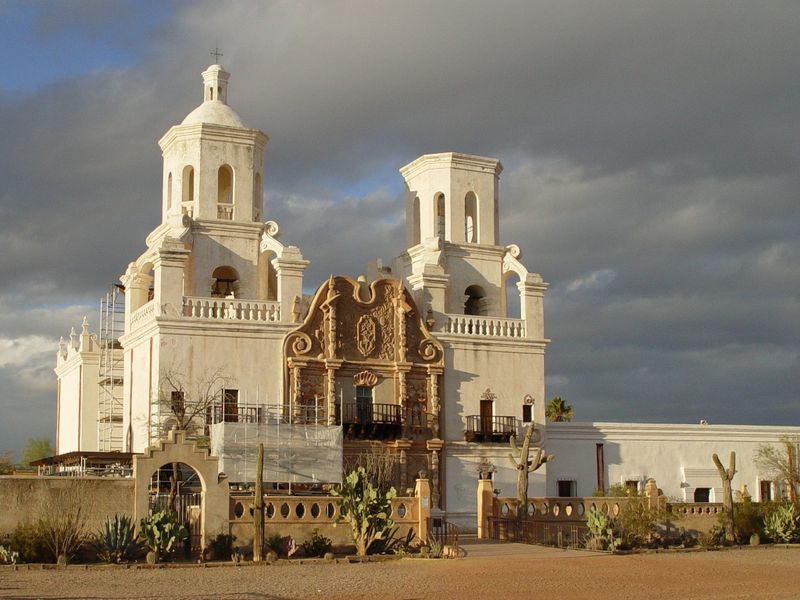 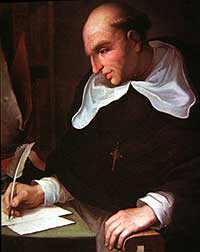 Bartolomé de las Casas1484-1566
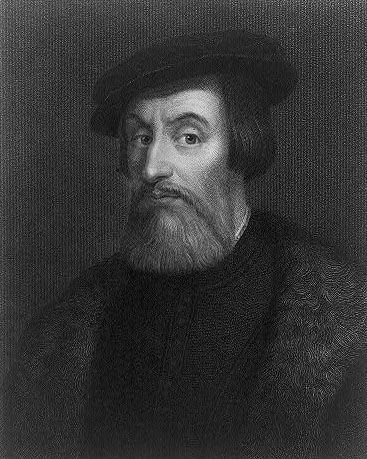 Hernán Cortés1485-1547
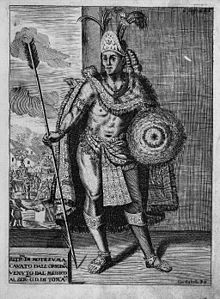 Moctezuma II
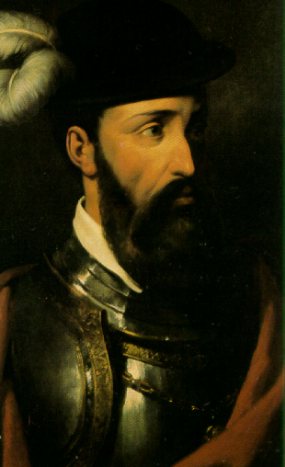 Francisco Pizarro1475-1541
Francisco Vazquez de Coronado
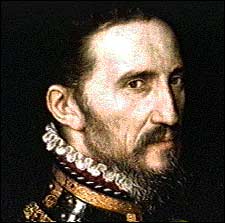 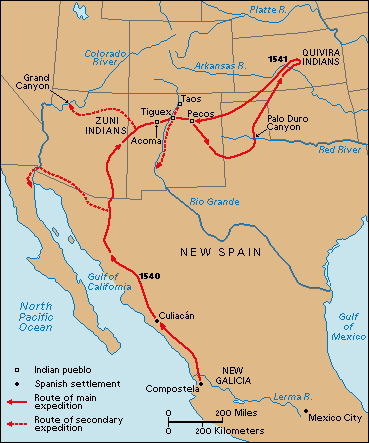 Coronado’s Explorations
Pedro de Valdivia
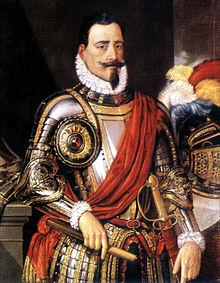 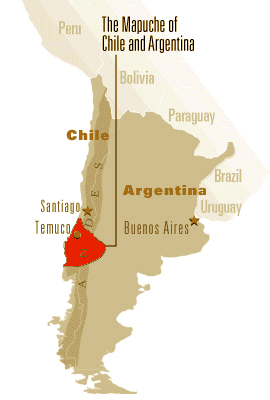 Mapuche Homeland
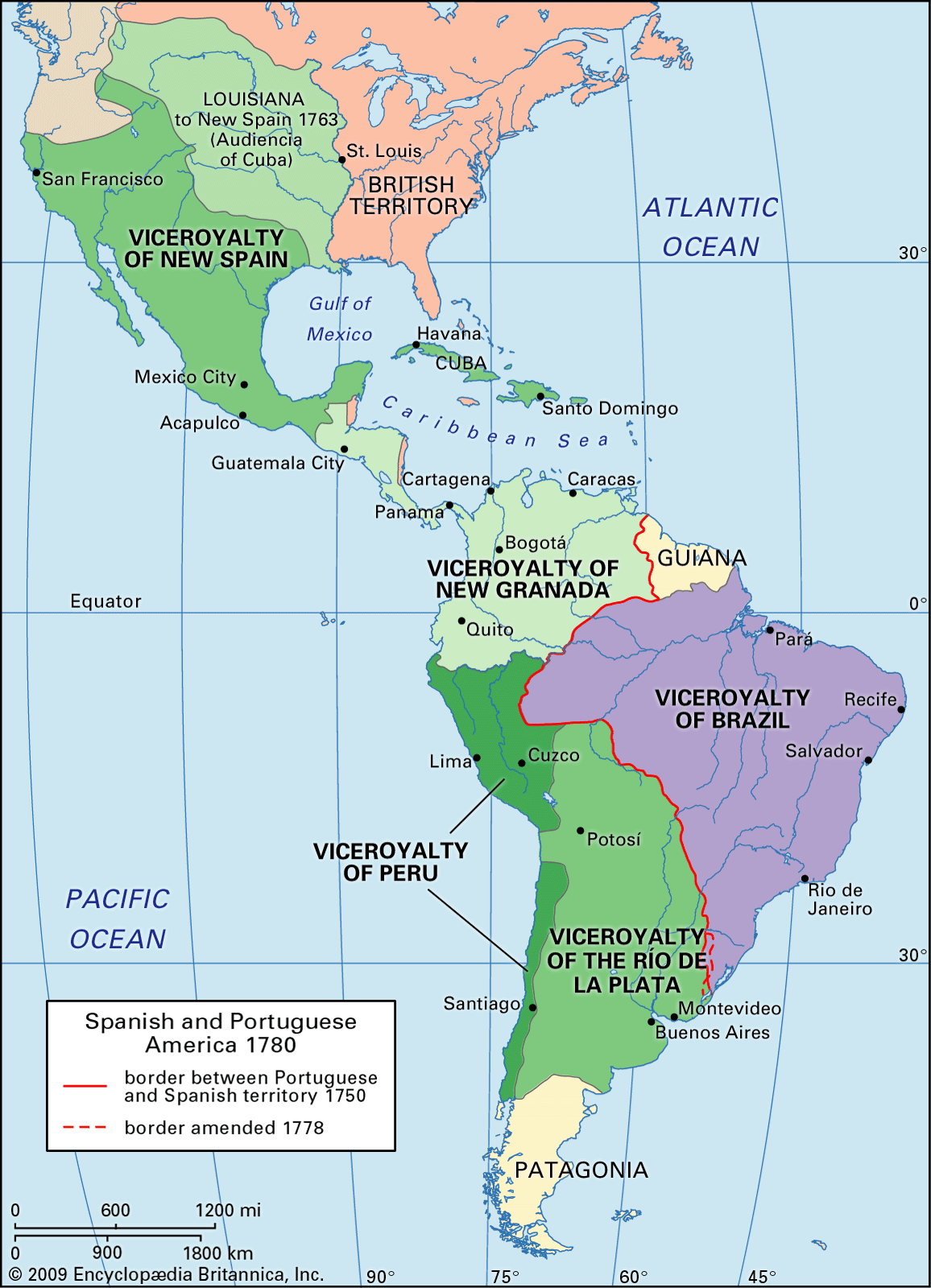 The New World By 1780
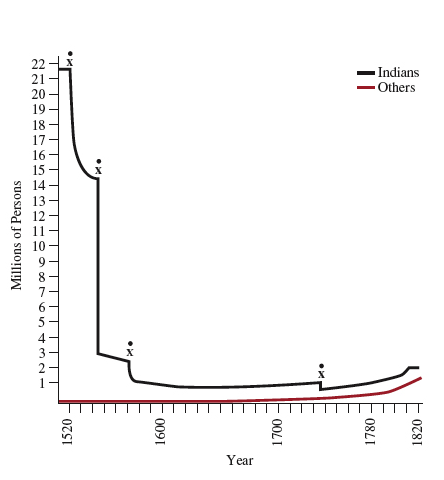 Population Decline in New Spain
Potosí
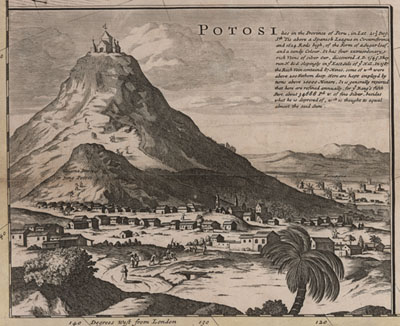 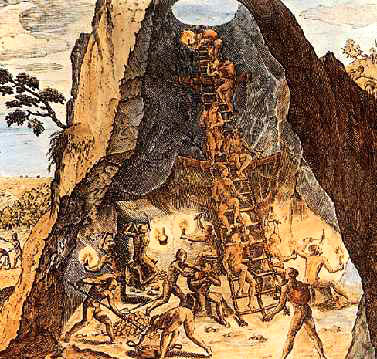 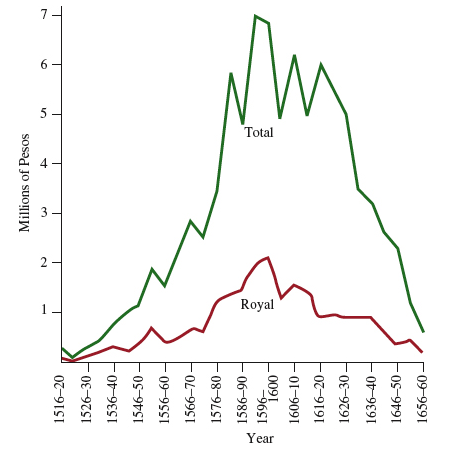 Silver Production in New Spain
Spanish Silver Coins from 1500s
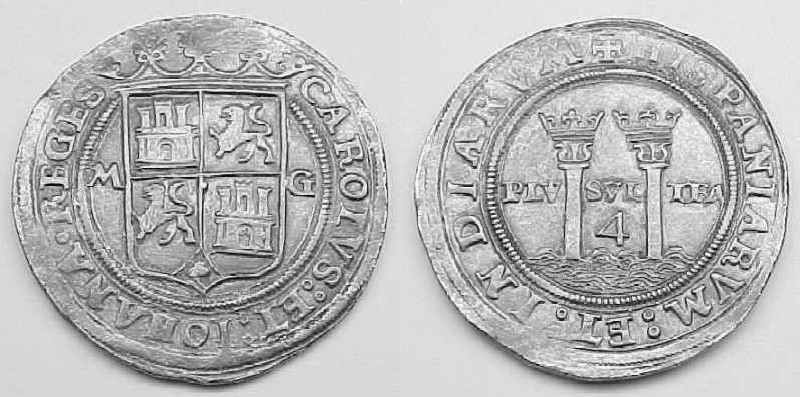 Spanish Galleon
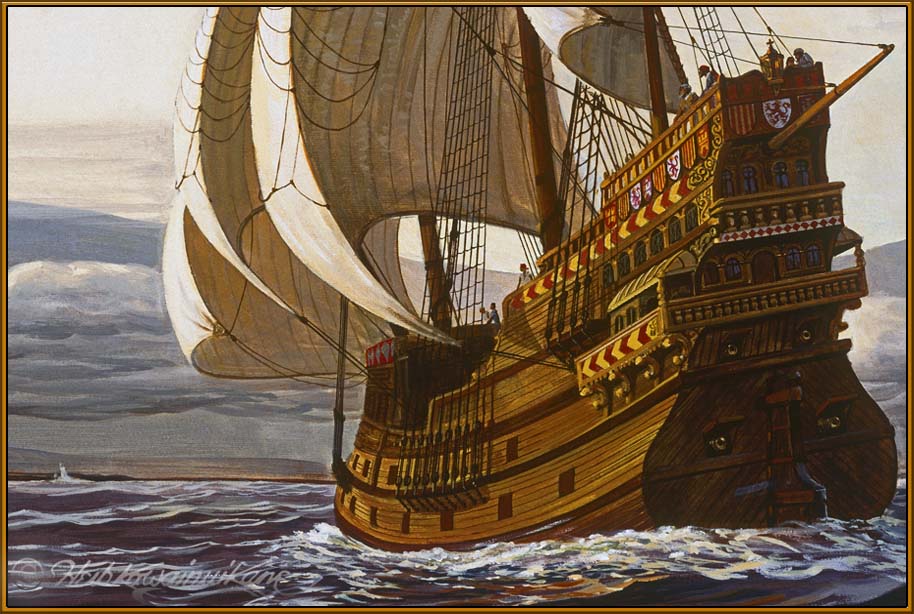 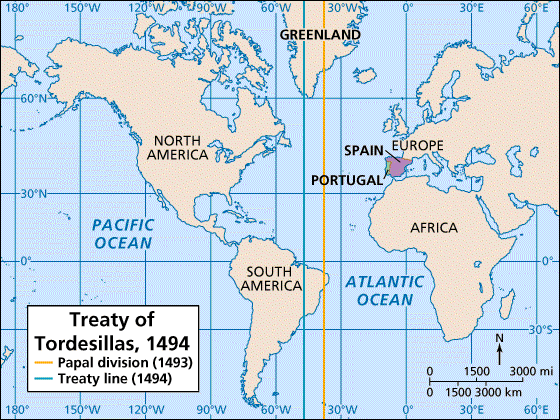 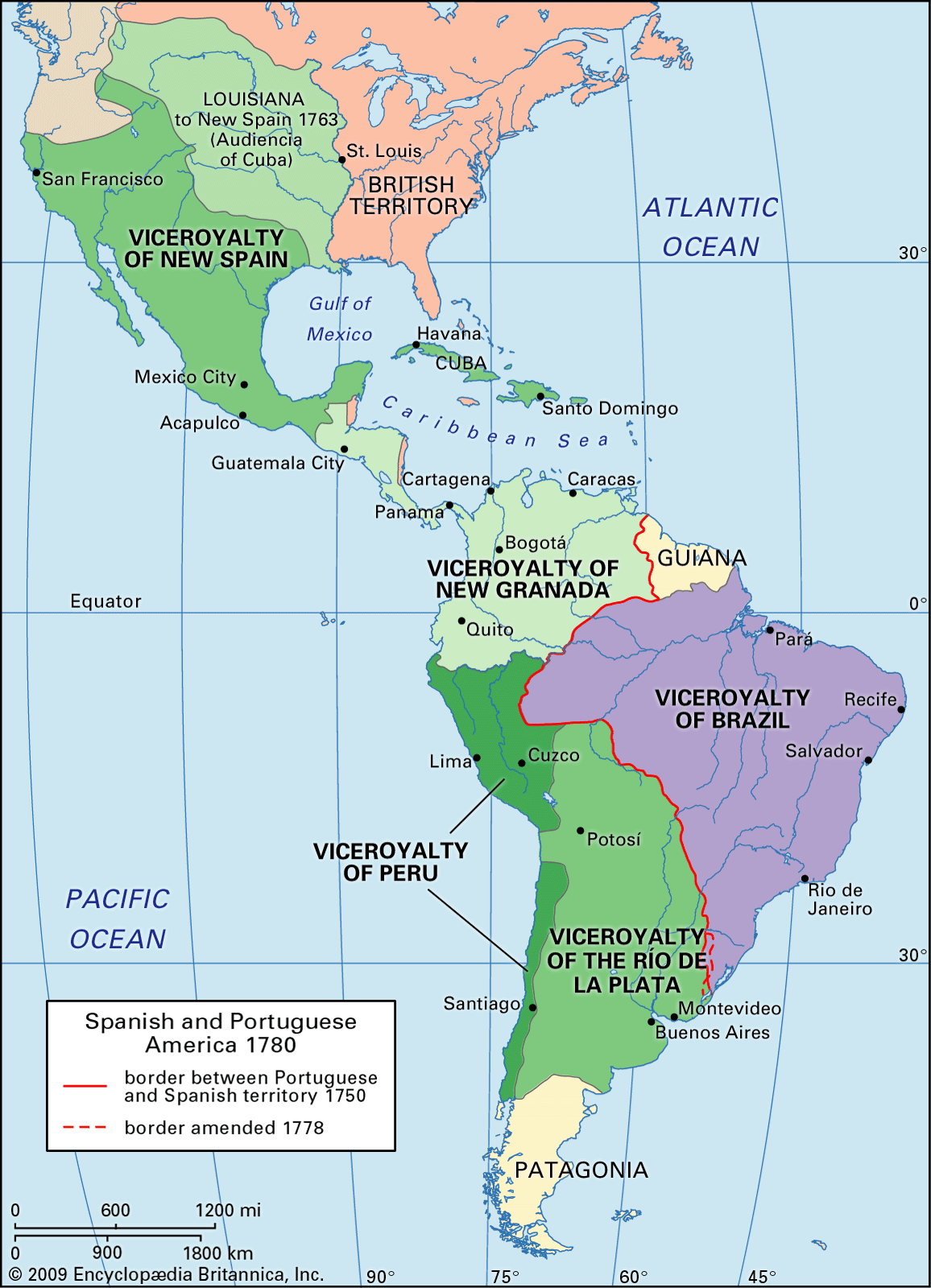 Brazil
Minas Gerais Region
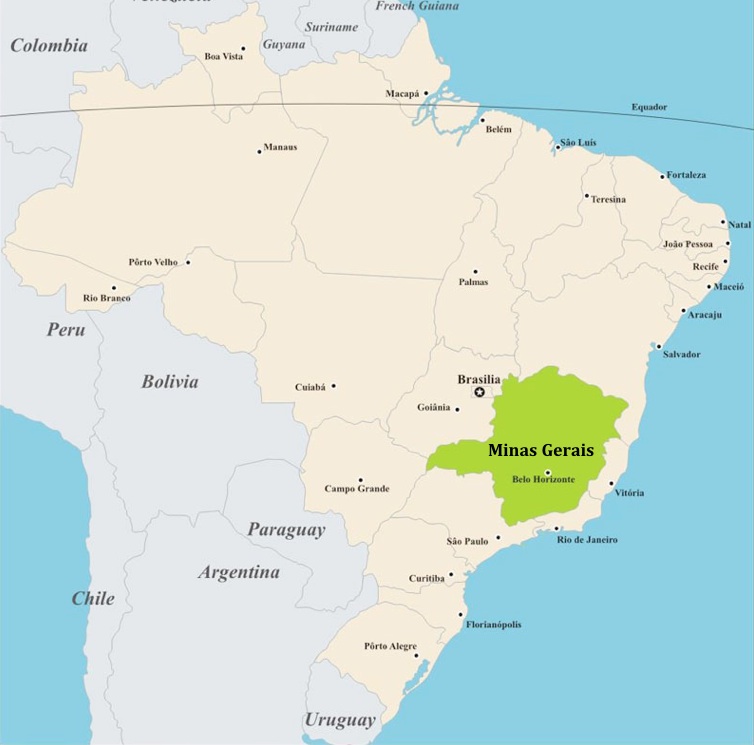 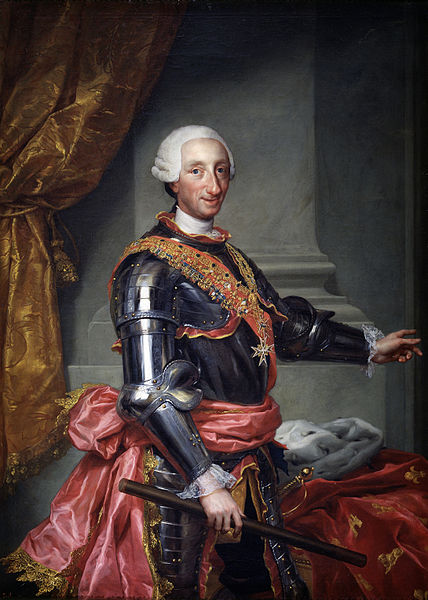 Charles III of Spainr. 1759-1788
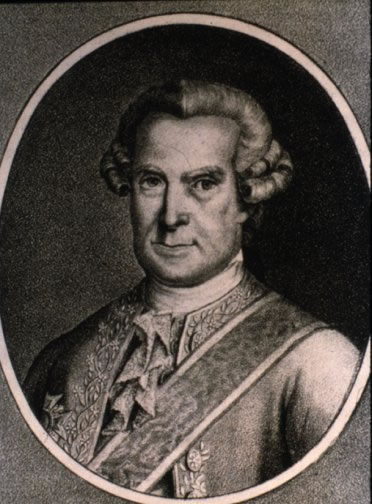 José de Gàlvez
Marquis of Pombal – PM 1755-1776
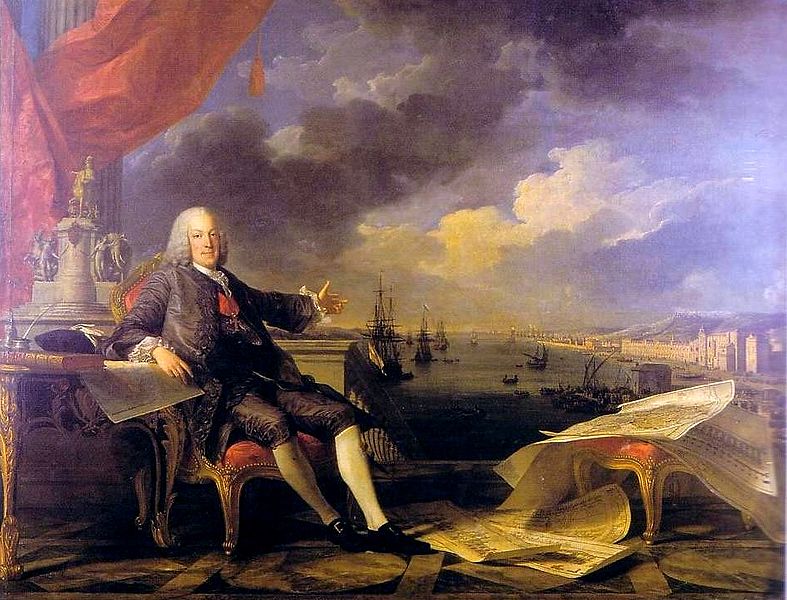 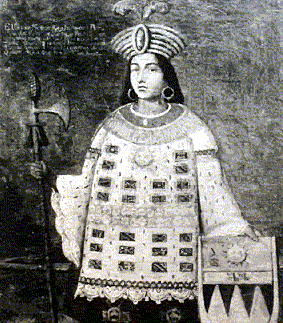 Tupac Amaru